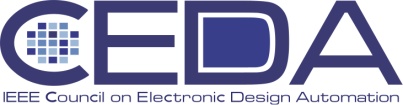 Awards
Donatella Sciuto
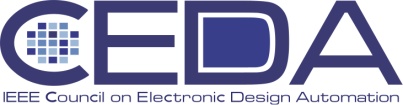 Updates 2011
Kaufman Award
2010 award to Pat Pistilli  who pioneered the EDA industry and built the Design Automation Conference as its premiere showcase and networking platform 
2011: call closes June 30
Pederson Award
Endowment covers the cost ($2K) from 2010
2011 award: 
Singhee and R. A. Rutenbar, "Statistical Blockade: Very Fast Statistical Simulation and Modeling of Rare Circuit Events and Its Application to Memory Design," IEEE Transactions on Computer-Aided Design of Integrated Circuits and Systems, Vol. 28, No. 8, pp. 1176-1189, August 2009
[Speaker Notes: Selection chair is rotating between EDAC and CEDA]
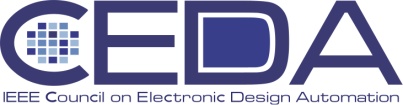 Awards Update 2011
Newton Technical Impact Award in Electronic Design Automation
Award Citation:  for pionieering work on technology mapping for FPGA that has made significant impact to the FPGA research community and industry
Title: FlowMap: an optimal technology mapping algorithm for delay optimization in lookup-table based FPGA designs," IEEE Transactions on Computer-Aided Design of Integrated Circuits and Systems, January 1994, Vol. 13, Issue 1. Pages 1-12
Recipients: Dr. Jason Cong, UCLA,  Dr. Yuzheng Ding, Xilinx
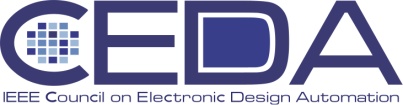 Updates 2011
Early Career Award
4 nominations received
Note: did not succeed at increasing nominations or candidates from industry through mailing lists.
Action for next year: identify ahead potential candidates and nominators and solicit more directly
2011 recipient: The Awards Committee unanimously proposes Valeria Bertacco
Distinguished Service Award
No nominations for 2011
Outstanding Service Contribution
Executive  committee proposed to the BOG last year to recognize  Outstanding Service Contribution award to major conferences sponsored by CEDA: DAC, ICCAD, DATE
DAC 2011: recognizes Sachin Sapatnekar as 2010 General Chair
ICCAD 2011: Louis Scheffer as 2010 General Chair
DATE 2012: Bashir Al Hashimi as General Chair of DATE 2011
Issues with McCalla award
Conference award sponsored by CEDA funds
Accounting to be managed differently to comply with IEEE rules (put into conference budget)
Discussion with ACM SigDA that co-sponsors 1/3 of the award to modify the award
We proposed to split the 6K into three awards
Problem with ACM: award has been approved for 6K but there is no constraint into giving more than one best paper
Conclusion: we cannot explicitly divide the award into three but we can encourage ICCAD committee to select three papers